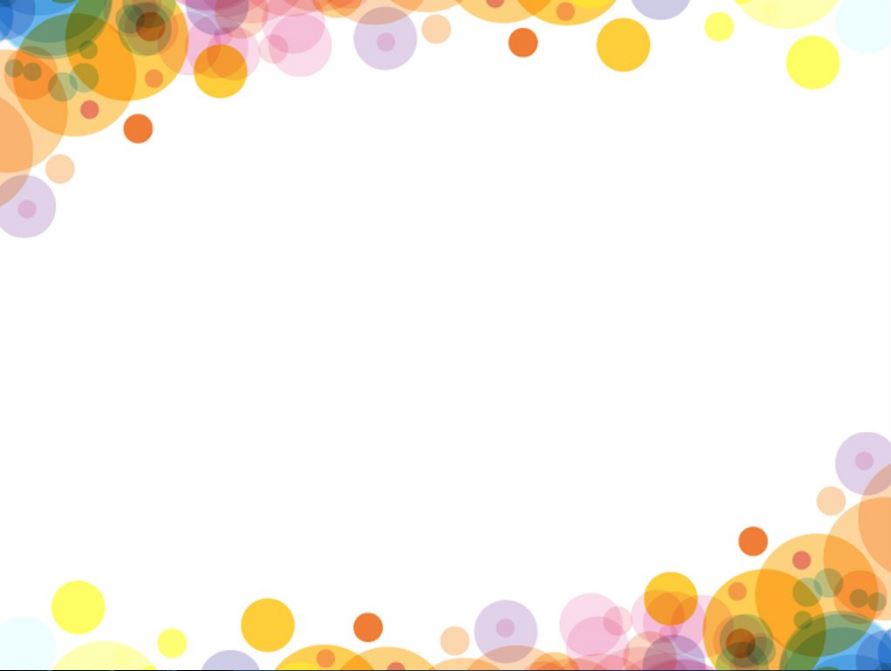 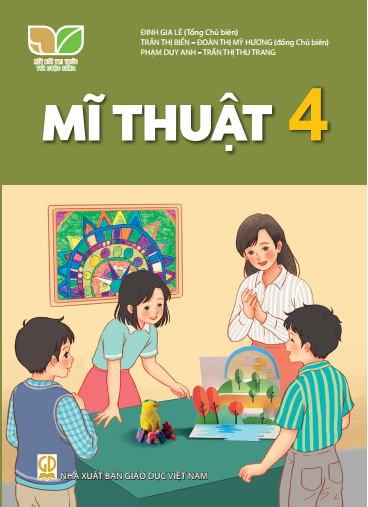 KẾ HOẠCH BÀI DẠY 
MÔN: MĨ THUẬT 
LỚP: 4
Trường TH TIÊN THANH	
Họ và tên giáo viên: Nguyễn Thị Phấn
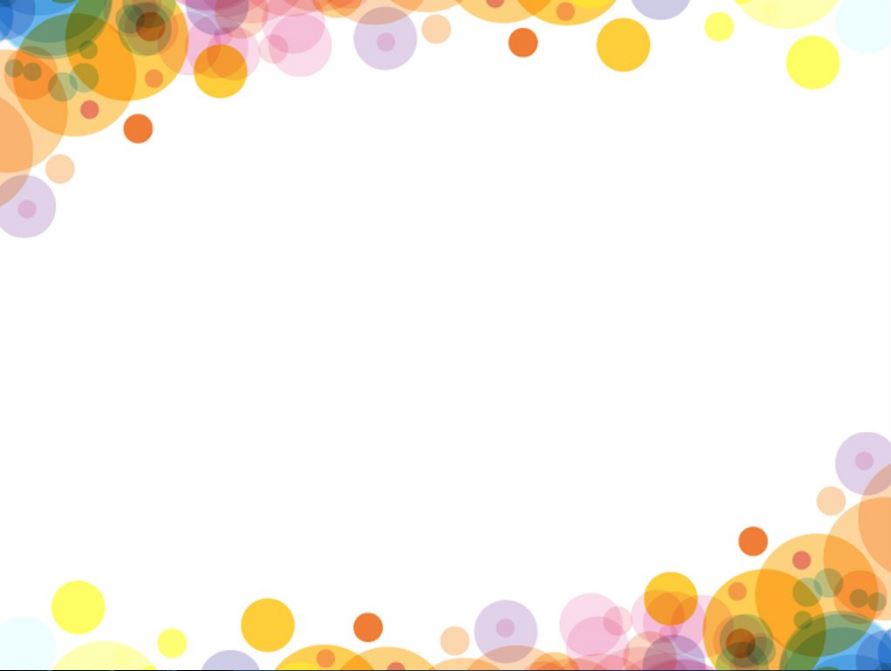 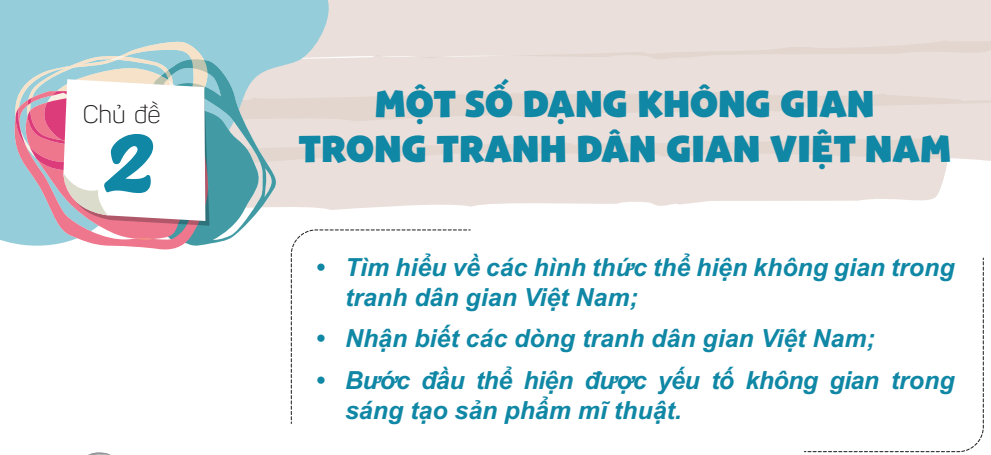 2
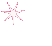 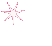 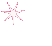 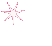 3
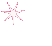 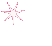 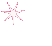 1
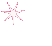 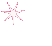 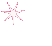 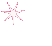 4
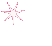 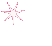 NGÔI SAO MAY MẮN
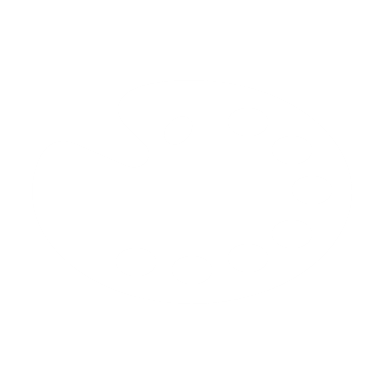 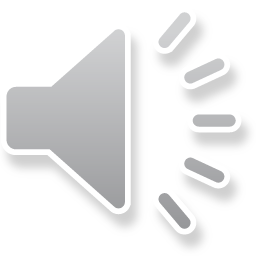 Nêu những dạng không gian trong tranh dân gian Việt  Nam?
Bạn được tặng 1 chiếc tẩy
Không gian nhiều lớp, không gian ước lệ, Không gian đồng hiện
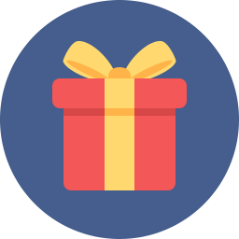 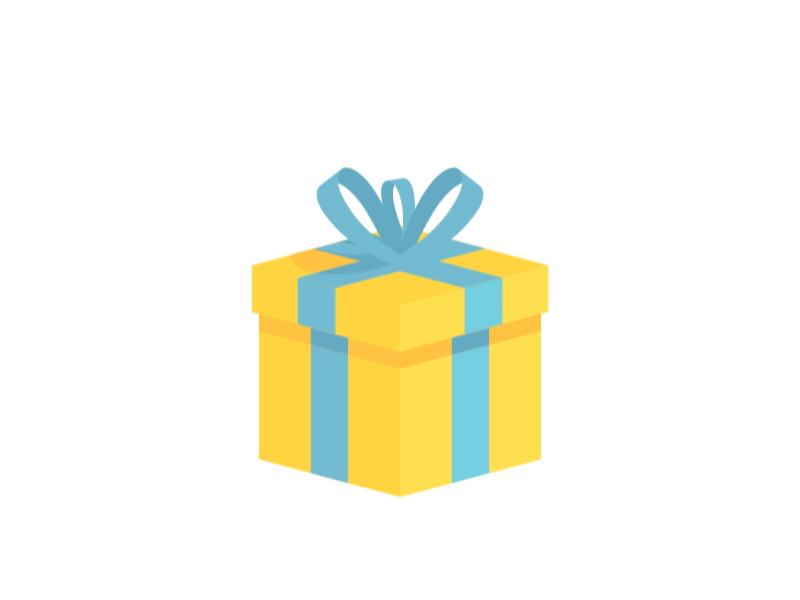 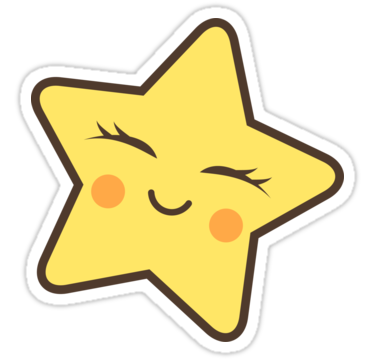 Bạn được tặng 1 chiếc gọt bút chì
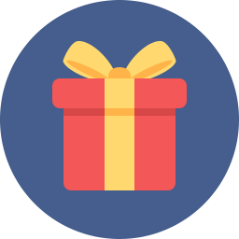 Kể tên những dòng tranh dân gian mà em biết?
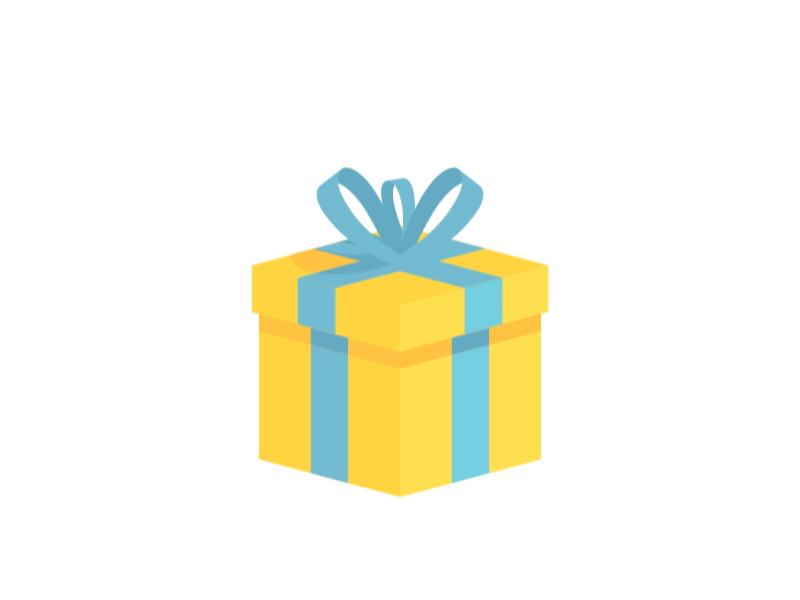 Bạn được tặng 1 hộp màu
Tranh dân gian Đông Hồ, Hàng Trống, Kim Hoàng, Làng Sình
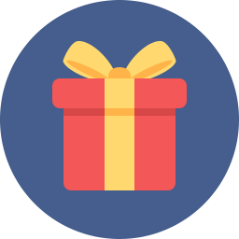 Bức tranh “ Lợn độc” thuộc dòng tranh dân gian nào?
Bạn được tặng 1 chiếc bút chì
Kim Hoàng
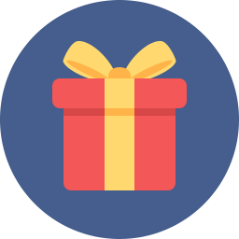 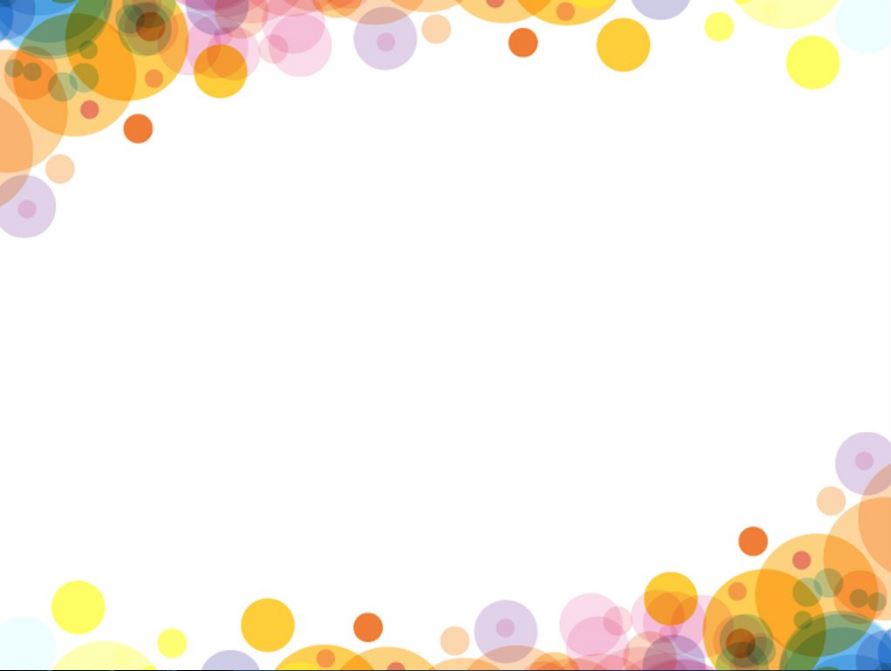 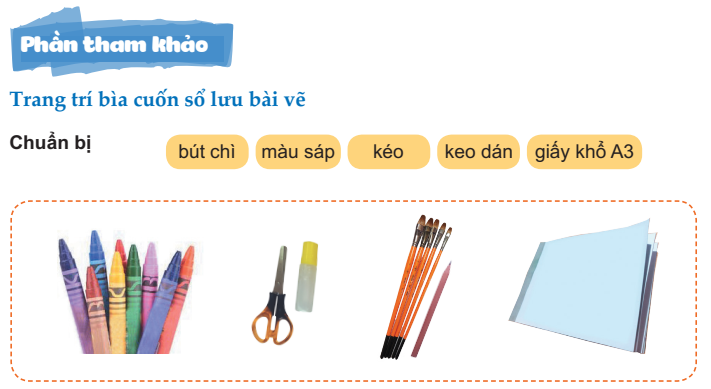 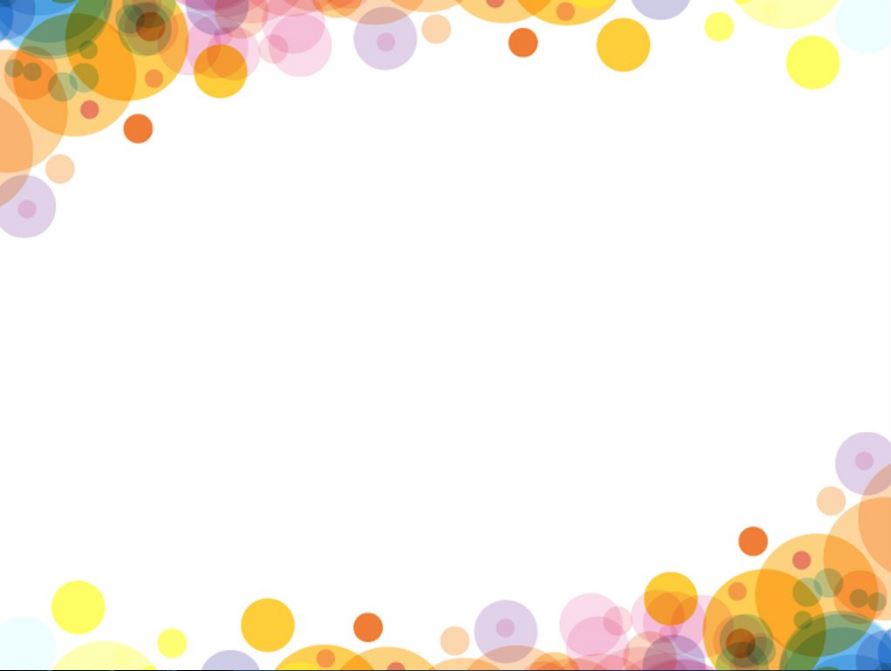 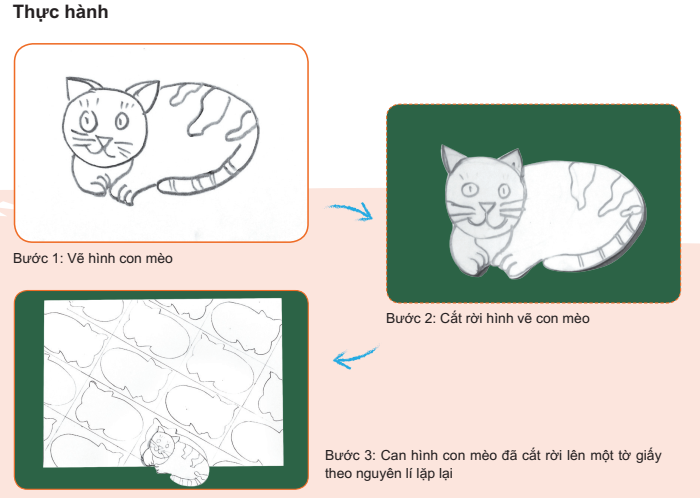 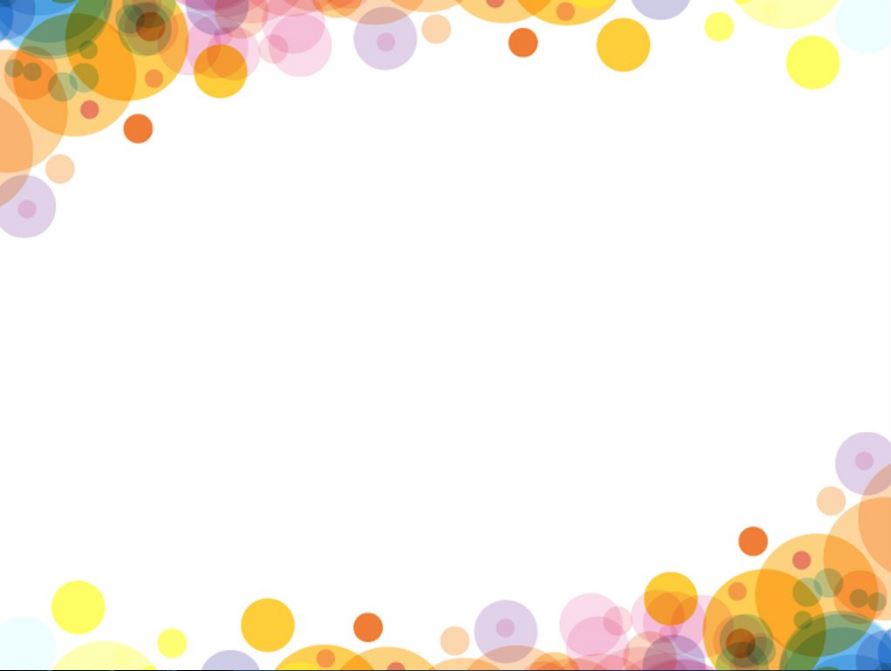 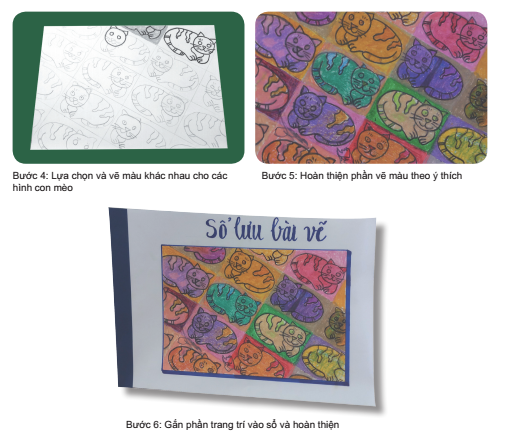